Student & Academic LifeGreg HeilemanAssociate Provost Professor, Dept. of Electrical & Computer EngineeringNew Faculty OrientationAugust 16, 2017
Student & Academic Life (SAL)
The focal point for UK’s efforts to align student life with academic success.

Student/academic affairs realignment.

Responsible for university-wide initiatives/programs aimed at enhancing student success.
Student Success
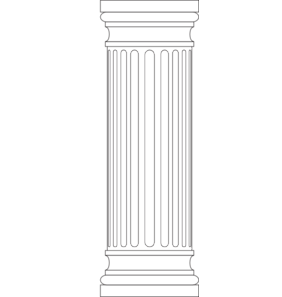 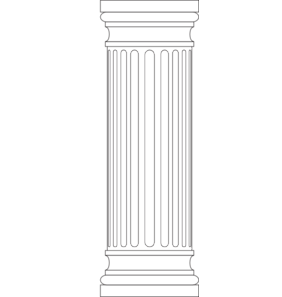 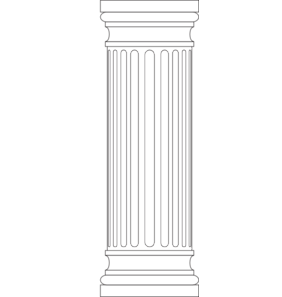 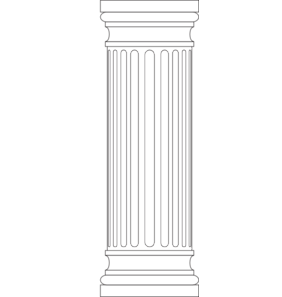 Financial Stability
Belonging and Engagement
Academic Success
Wellness
SAL Offices
Dean of Students – 
Nick Kehrwald, Interim Dean of Students
Student Conduct
Community of Concern
	(www.uky.edu/concern)
Fraternity & Sorority Life
Student Organization & Activities
Residence Life
SAL Offices
Health & Wellness – 
Andrew Smith, Assistant Provost
Counseling Center
VIP Center
Disability Resource Center
Campus Recreation and Wellness
Financial Wellness
SAL Offices
Student & Academic Support – 
Adrienne McMahan, Assistant Provost
Career Services
Advising
First Year and Family Programs
First Gen. Student Programs
SAL Offices
Academic Enrichment – 
Phil Kraemer, Assistant Provost
Chellgren Center
Gaines Center
Service Learning
UK101
Leadership Education
Questions/Comments
Greg Heileman, Associate Provost
         greg.heileman@uky.edu


Jim Wims, Senior Assistant Provost
            jim.wims@uky.edu